Overview of Energy Economics and Global Energy Sustainability
BS 5th(Regular & SS)
By Madam Sabeen Saif
Types of Energy w.r.t Use
Primary Energy & Secondary energy 
Energy end use demand/consumption:
End use energy is the energy directly consumed by the user, includes electricity, gasoline, and natural gas.
Primary energy has energy that is usually in a form that is difficult for a consumer to extract 
 energy conversion technology is used to change the form of the energy. 
A distinction is sometimes made between energy consumption and energy demand from an economic perspective.
Energy demand describes a relationship between price and quantity of energy either for an energy carrier (e.g. electricity) or for final use (such as cooking).
 It exists before the purchasing decision is made (i.e. it is an ex-ante concept—once a good is purchased, consumption starts). 
Demand indicates what quantities will be purchased at a given price and how changes in the price will affect the quantities sought.
 Consumption on the other hand takes place once the decision is made to purchase and consume
A country's complete profile of end use energy is often called total final consumption.
Electricity - this is neither a primary fuel nor a primary flow, but an energy currency that is produced by power plants and transported through the electrical grid
Gasoline - crude oil is a natural resource, but it must be turned into a secondary fuel like kerosene, diesel or gasoline to use as a secondary fuel in an engine.
Natural gas - there is rarely a distinction made between the raw natural gas that's extracted from the ground and the consumer natural gas that's sold, although there are differences in chemical makeup.
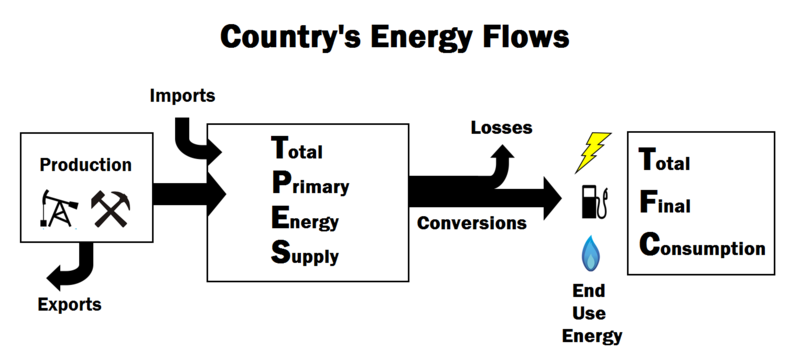